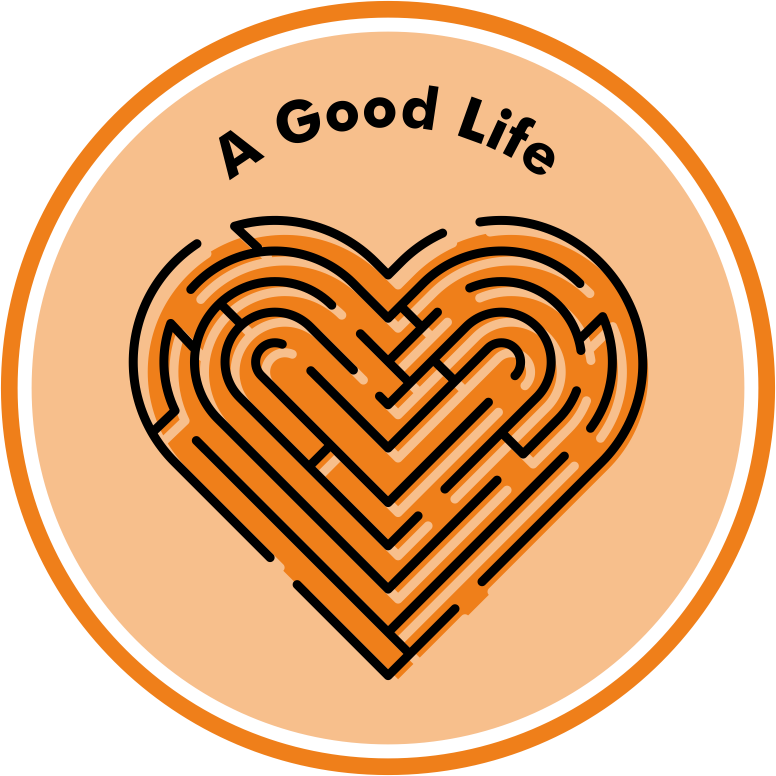 Unit CL2.3 How do the ‘Five Pillars’ help Muslims to live a good life?
Prior learning -  Key Stage One
 The Qur’an and why it is important to Muslims.
How Muslims prepare themselves for worship and how they pray.
The clothing worn by Muslims and the artefacts associated with Muslim prayer.
How Muslims welcome a new baby.
How Muslims make good choices and their commitment to the Five Pillars of Islam. 
The month of Ramadan and the celebration of Eid.
Key Learning
The Five Pillars of Islam are central to Muslim life.
The first Pillar of Islam is Shahadah, which is the Muslim statement of faith.
The second Pillar of Islam is Salah, which is the obligatory prayer performed by Muslims.
The third Pillar of Islam is Zakah, which is the obligatory donation to charity, given once a year.
The fourth Pillar of Islam is Sawm, which instructs Muslims to fast during the month of Ramadan. 
The fifth Pillar of Islam is known as Hajj, which is the pilgrimage to Makkah, required by all Muslims.
Key Questions
What are some of the most important features of Islam?
How did Islam start?
What is the Shahadah?
What is Salah?
What is Zakah?
What is Sawm?
Why do Muslims go on Hajj?
Key vocabulary
Islam, Muslim, Qur’an, Prophet Muhammad, Makkah, Five Pillars of Islam, Shahadah, worship, monotheistic, Salah, wudu, Zakah, almsgiving, charity, Sawm, fasting, Ramadan, Hajj, pilgrimage
Transferable Question
Why do people think it is important to live a good life?
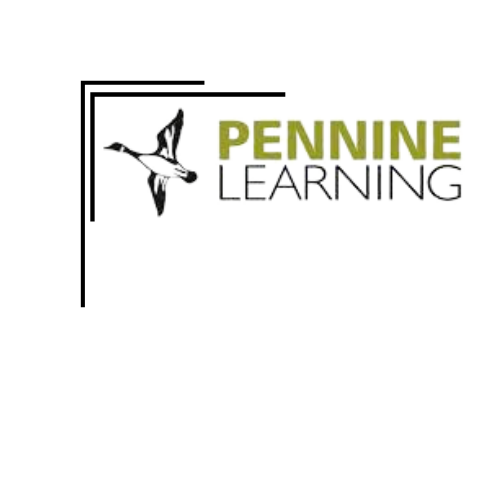 Knowledge Organiser for Believing and Belonging © Pennine Learning Associates Ltd